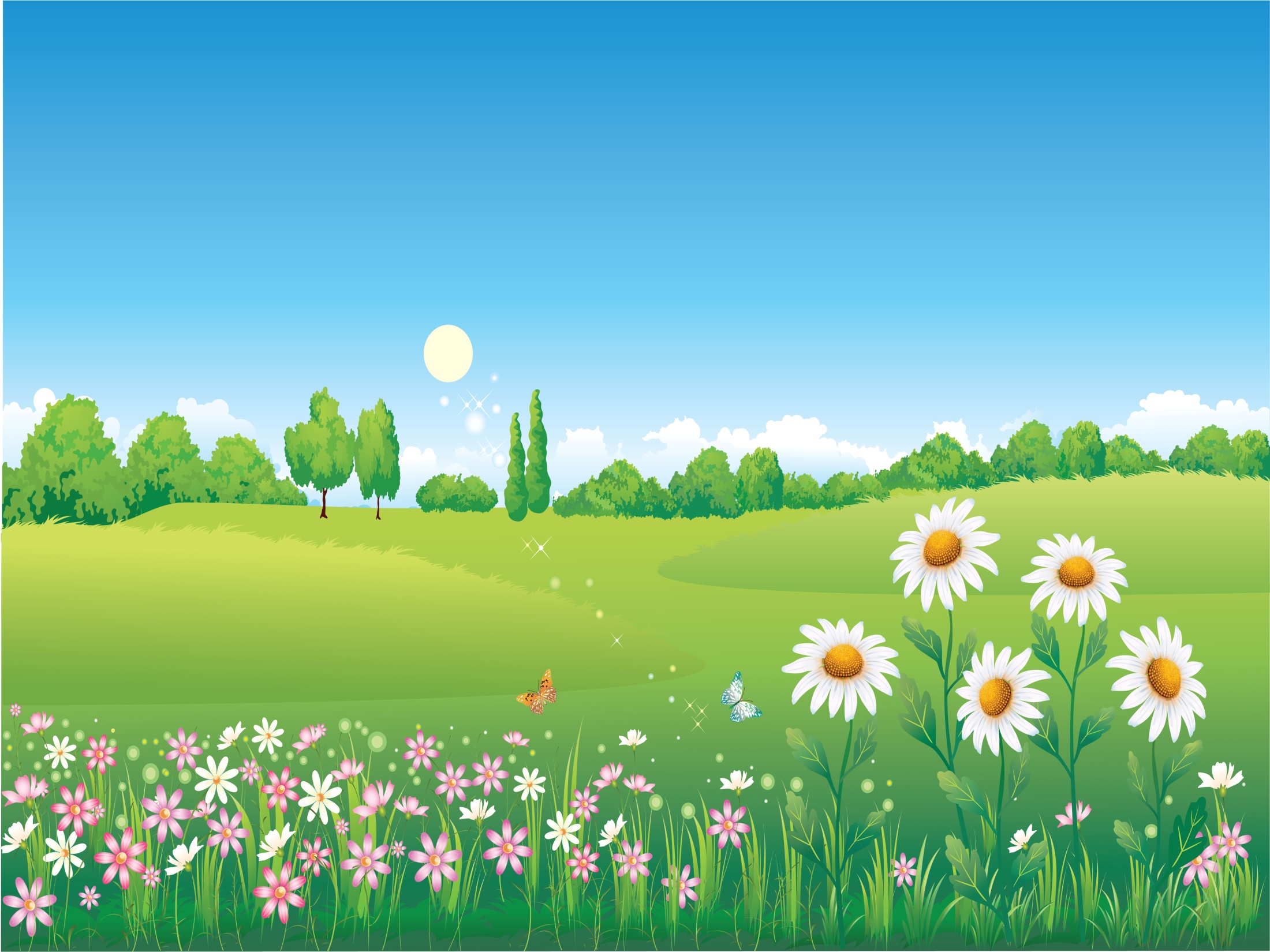 Сказка «Теремок»
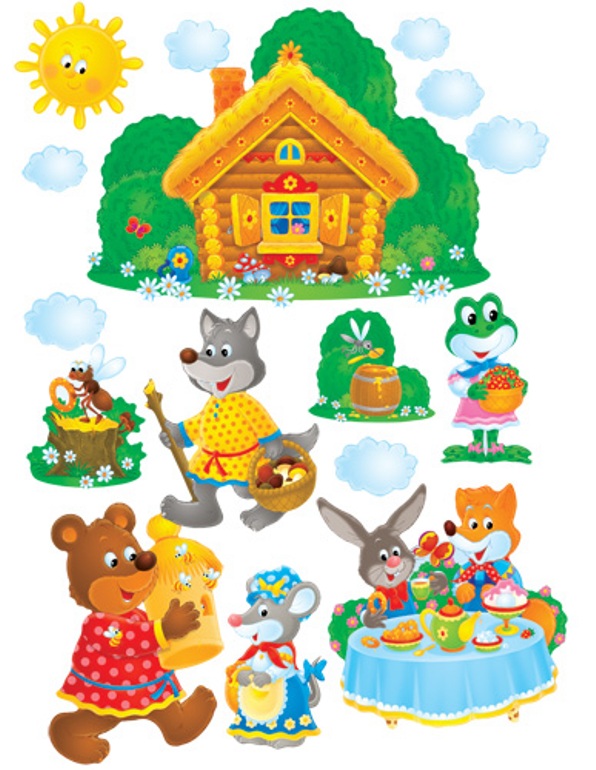 Автор Антоновская Г.П.
МБДОУ «Детский сад им. Крупской»
село Барское Татарово
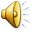 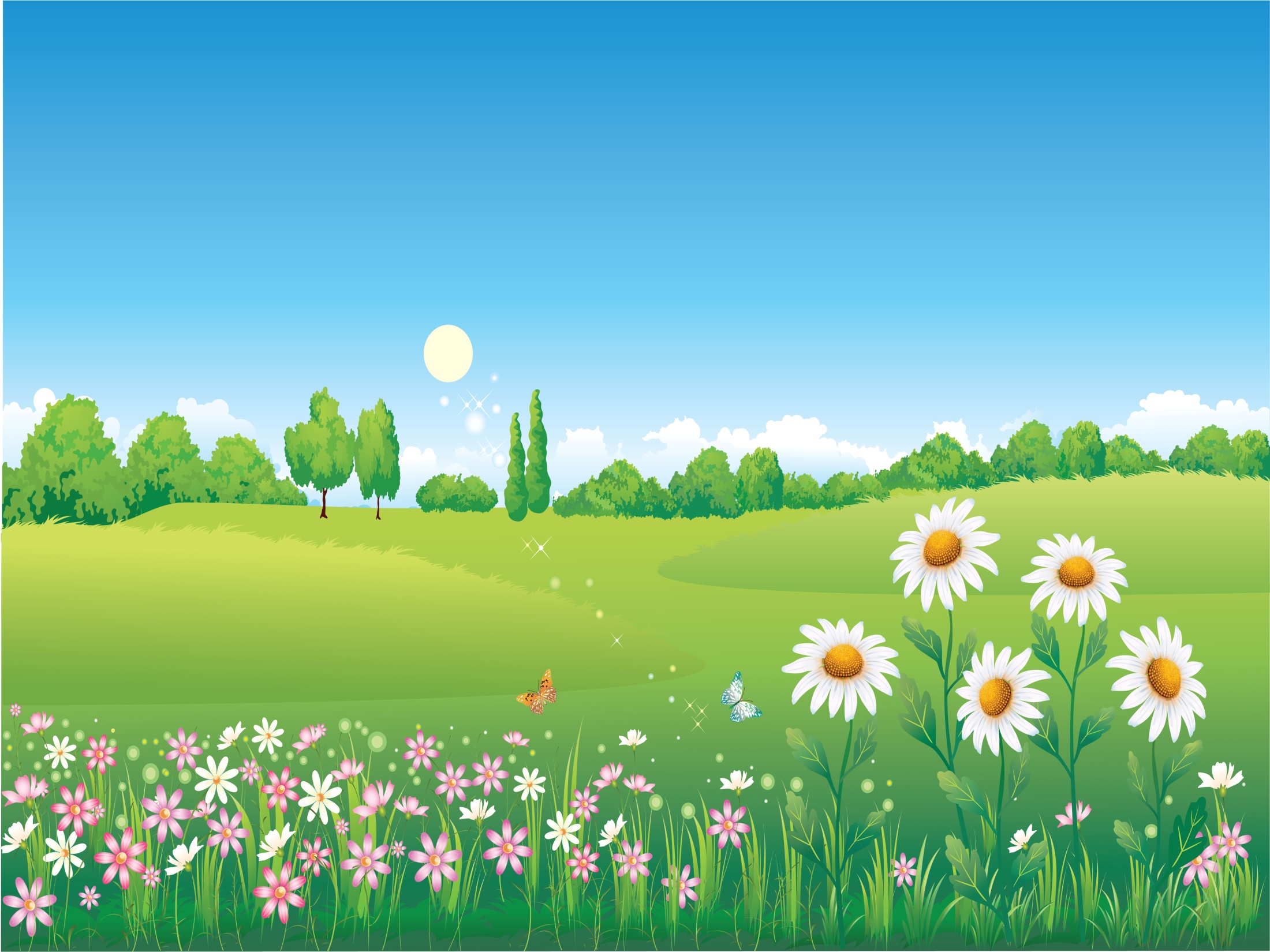 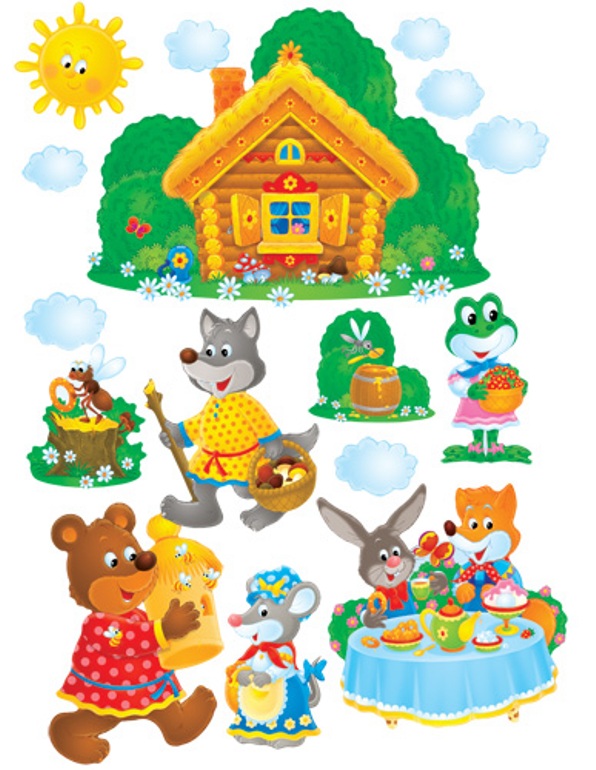 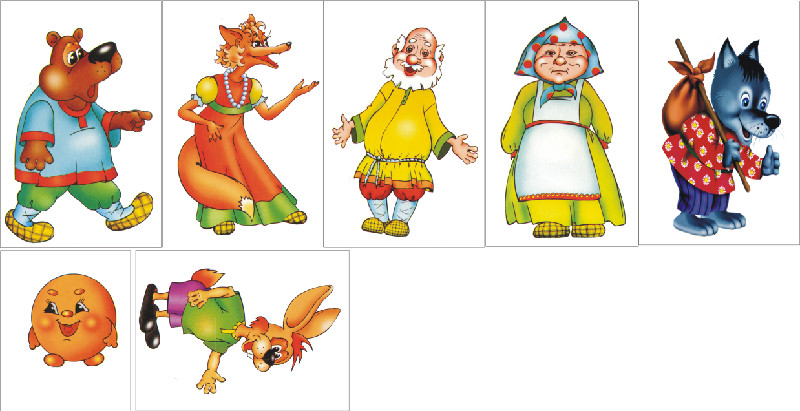 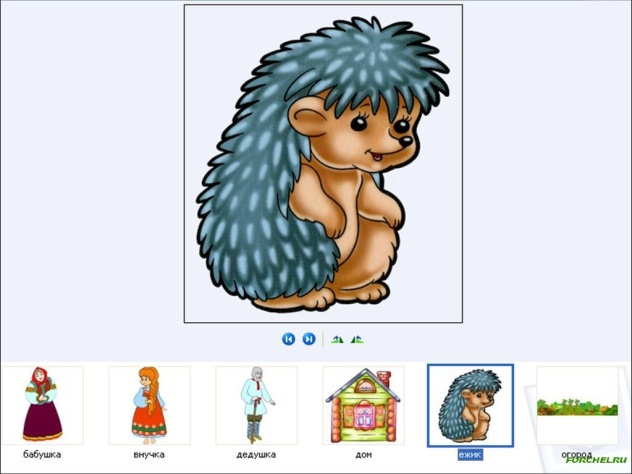 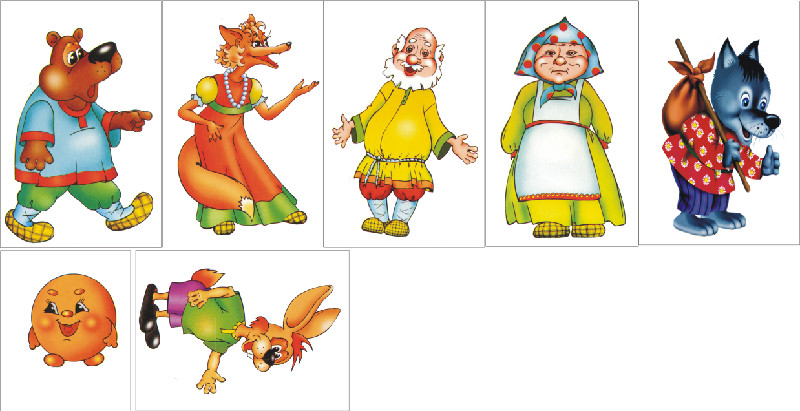 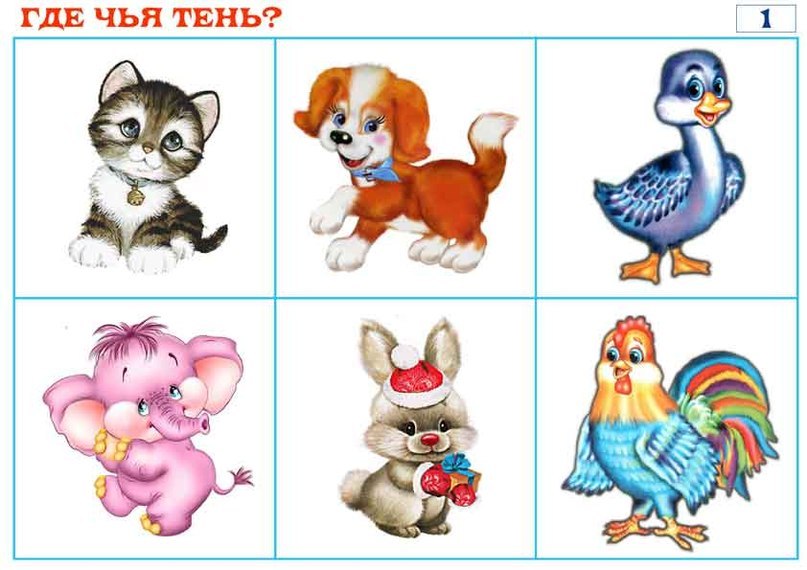 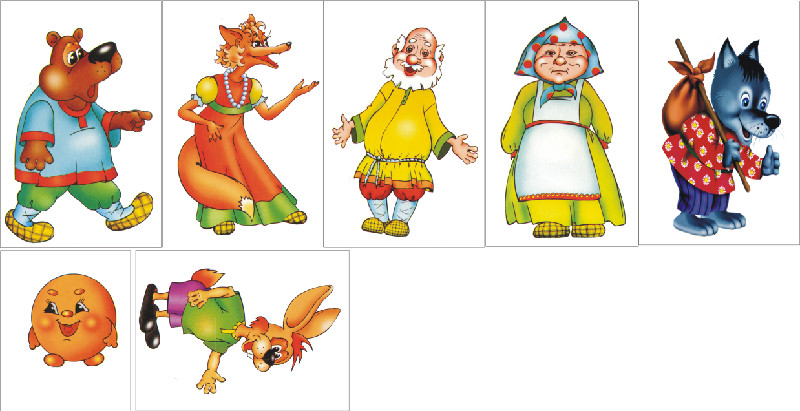 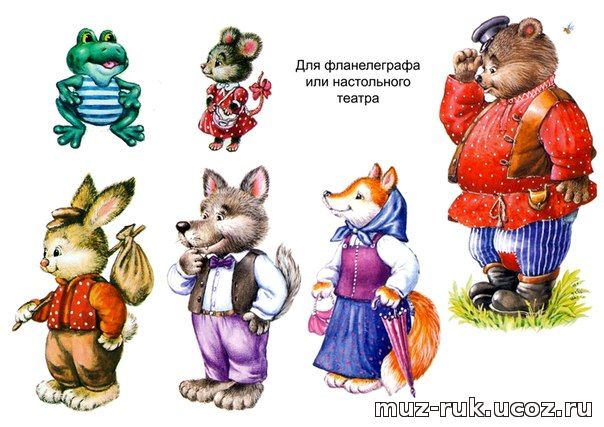 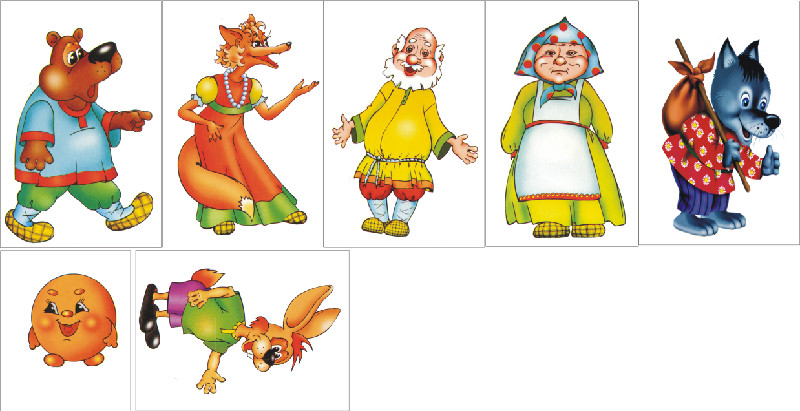 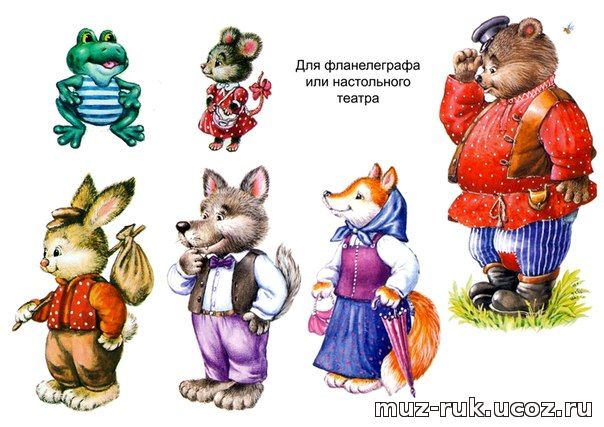 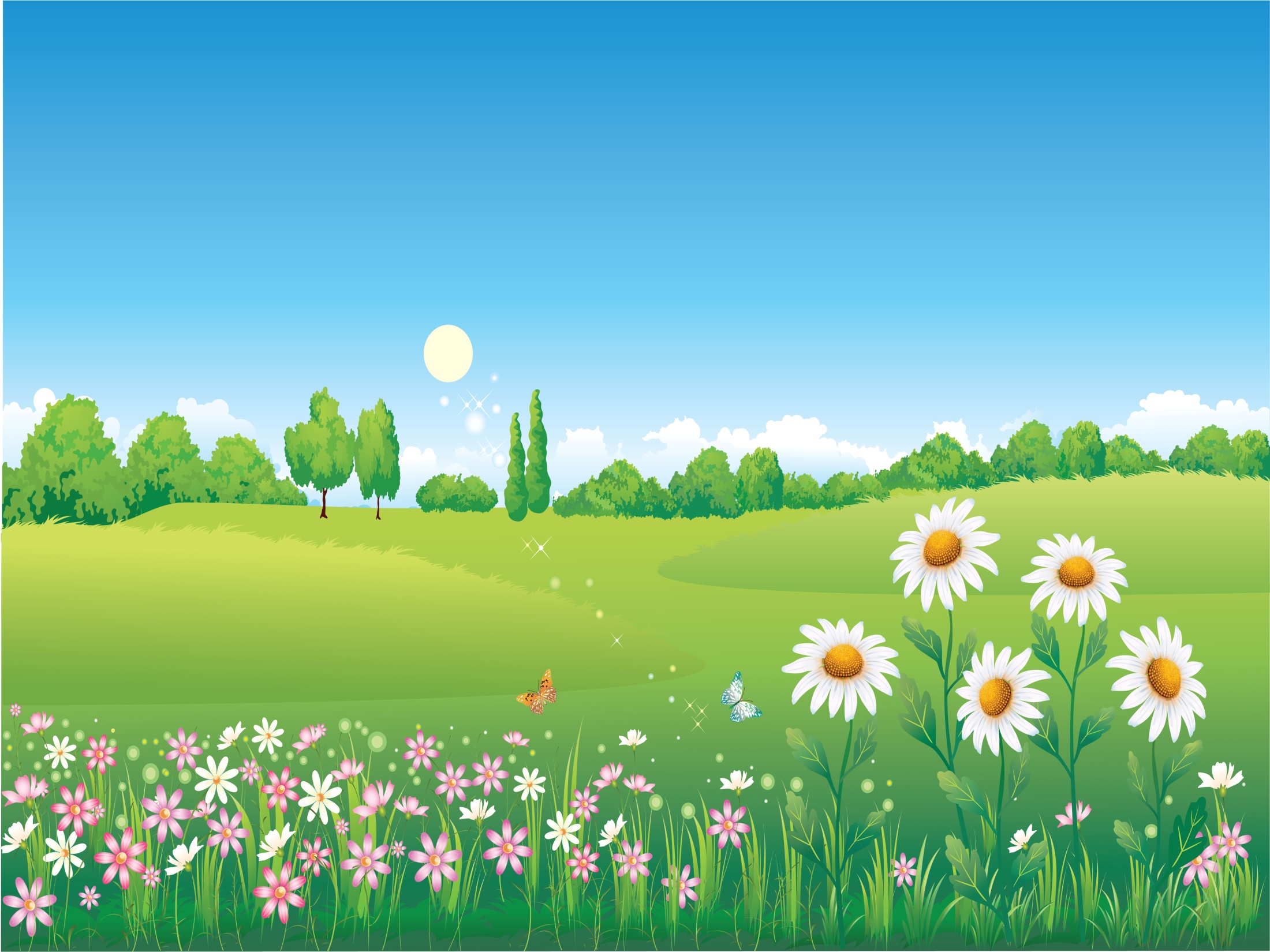 Тут и сказочке конец, а кто нашел зверюшек – молодец!
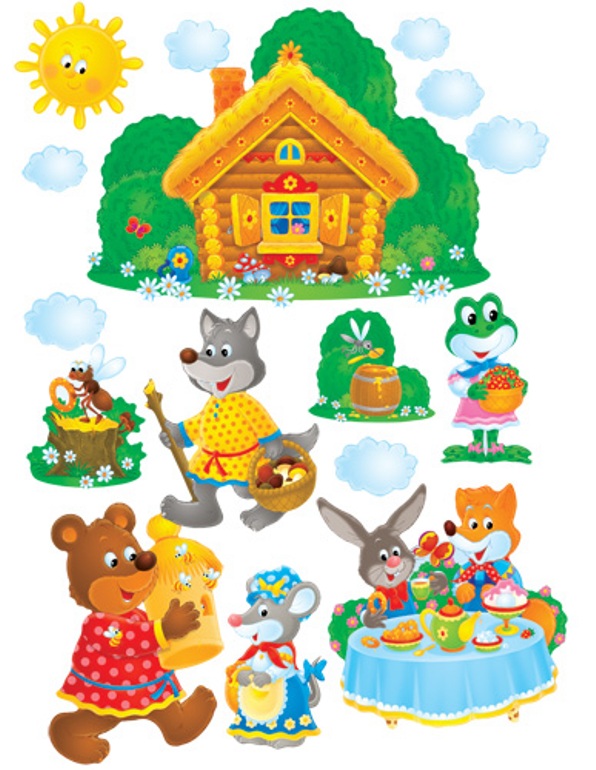 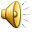